Sweet By And By
4/4
G/G - DO

Verses: 3/Chorus
PDHymns.com
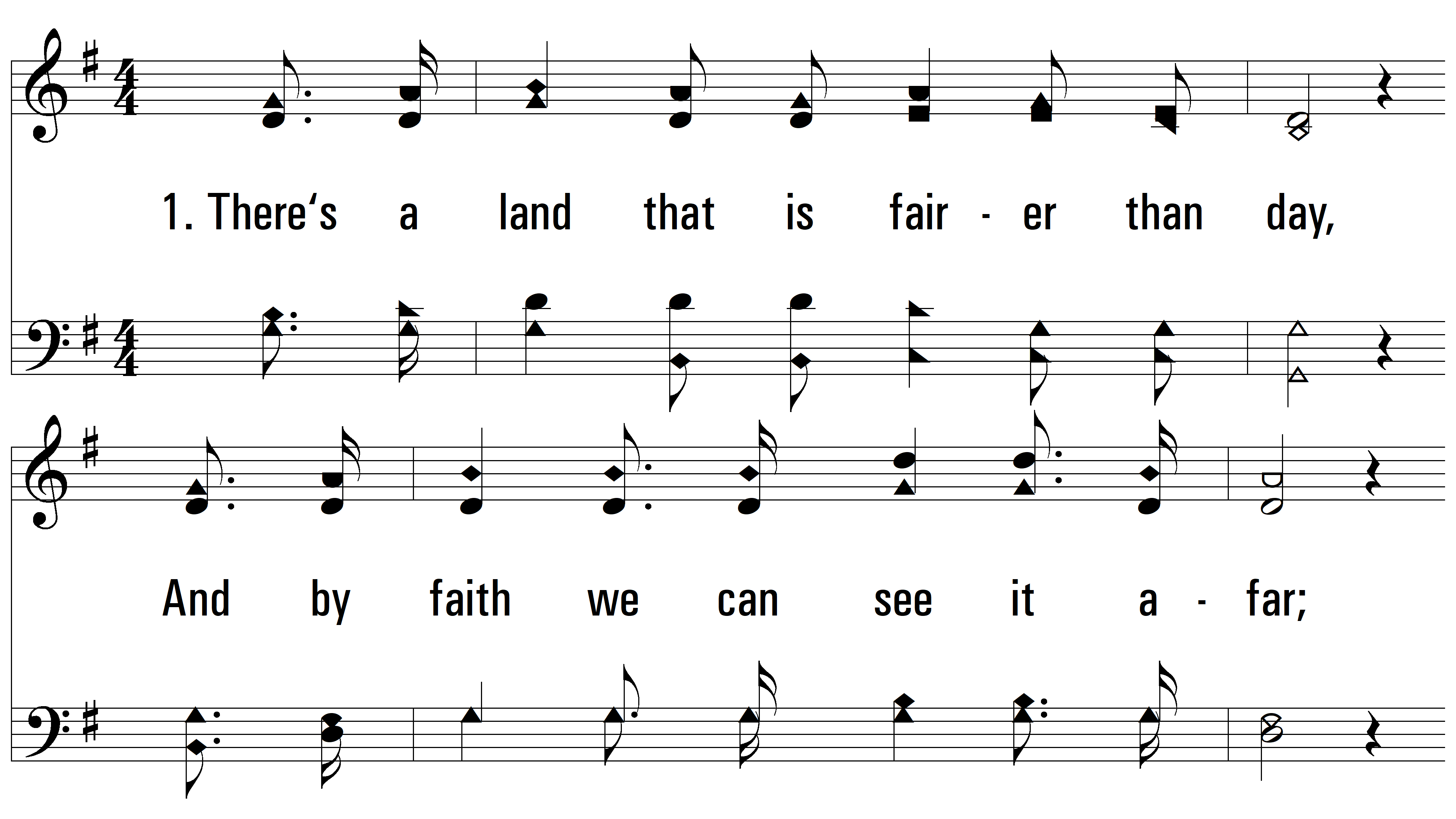 vs. 1 ~ Sweet By And By
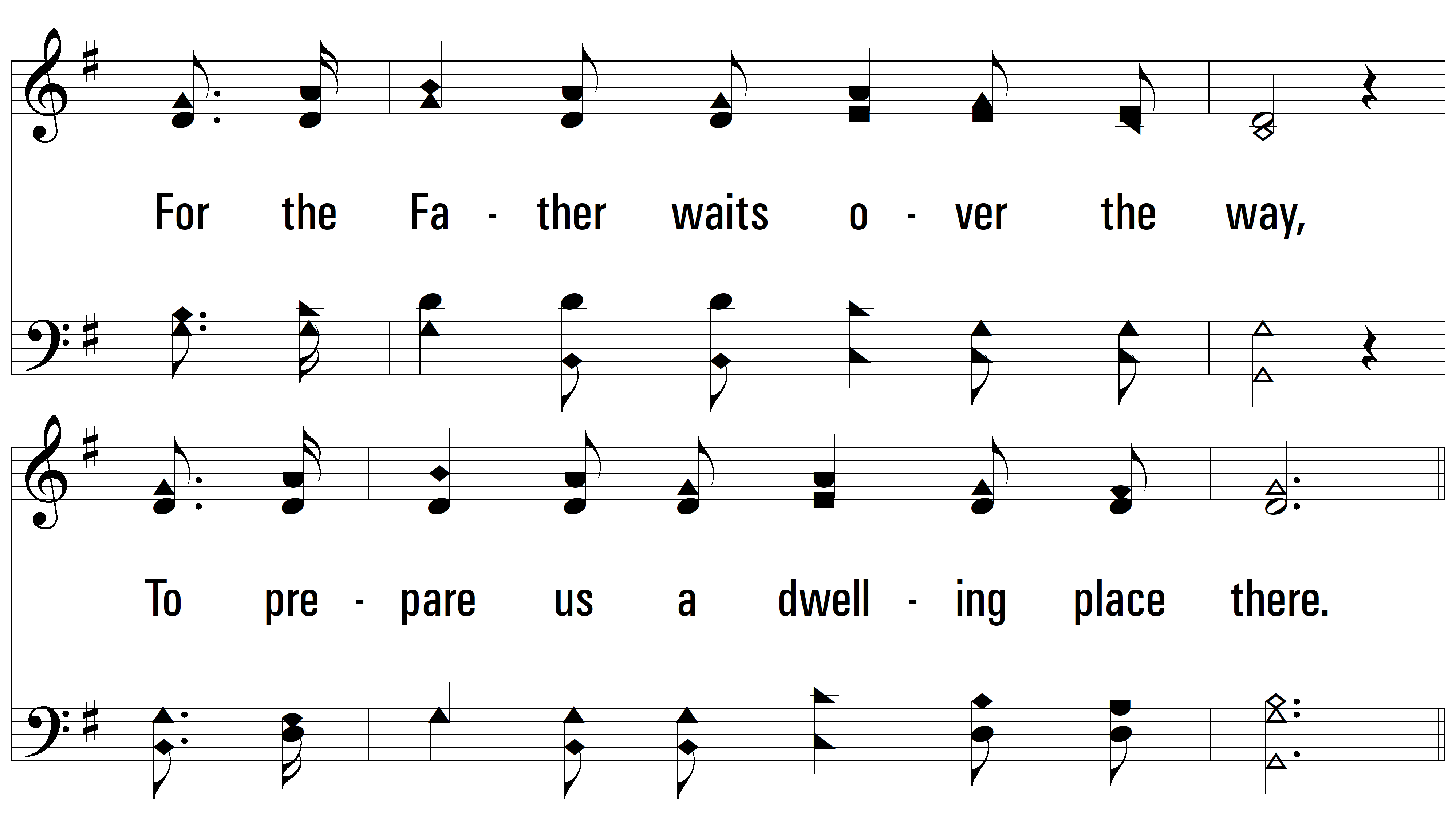 vs. 1
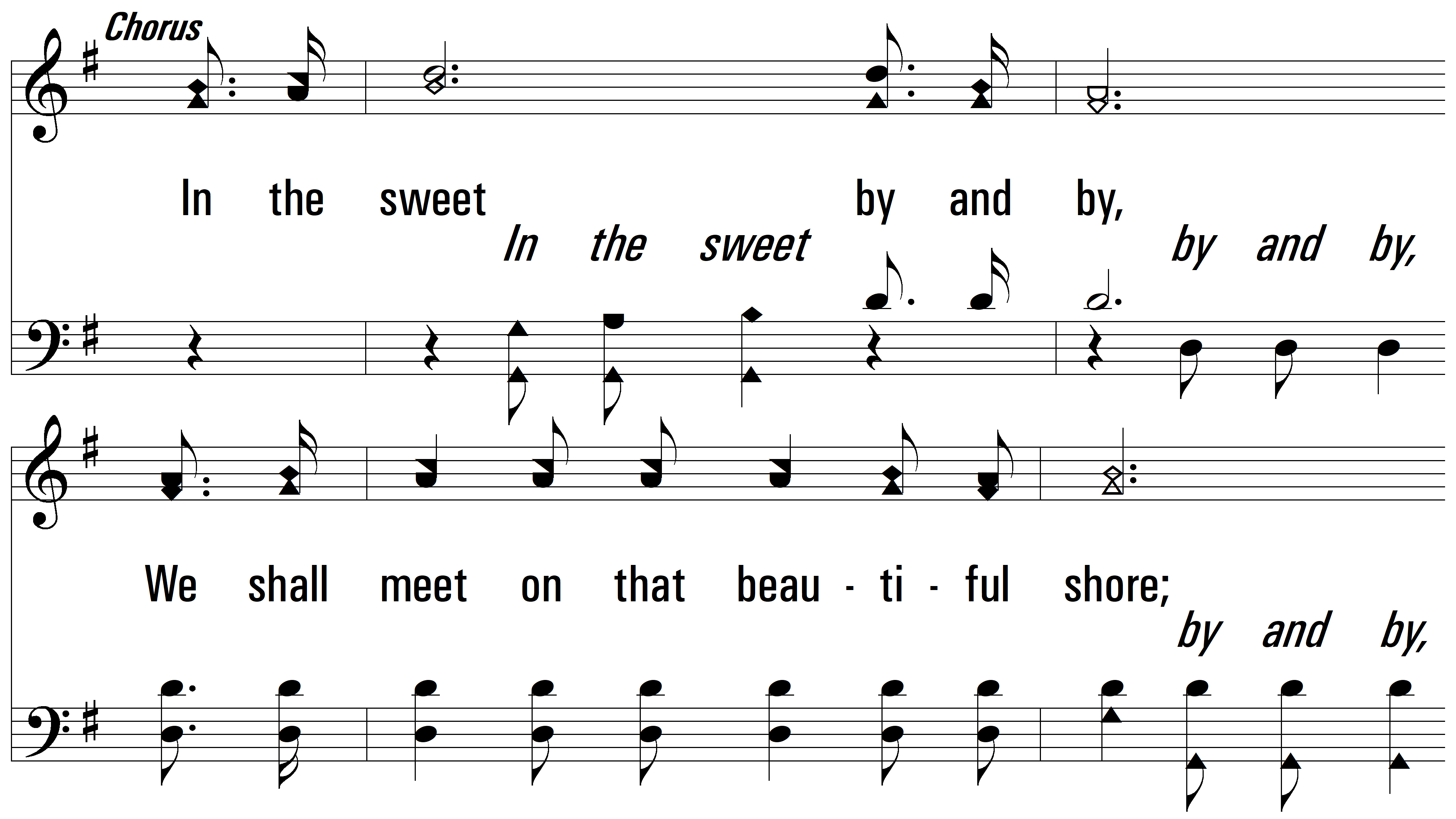 vs. 1
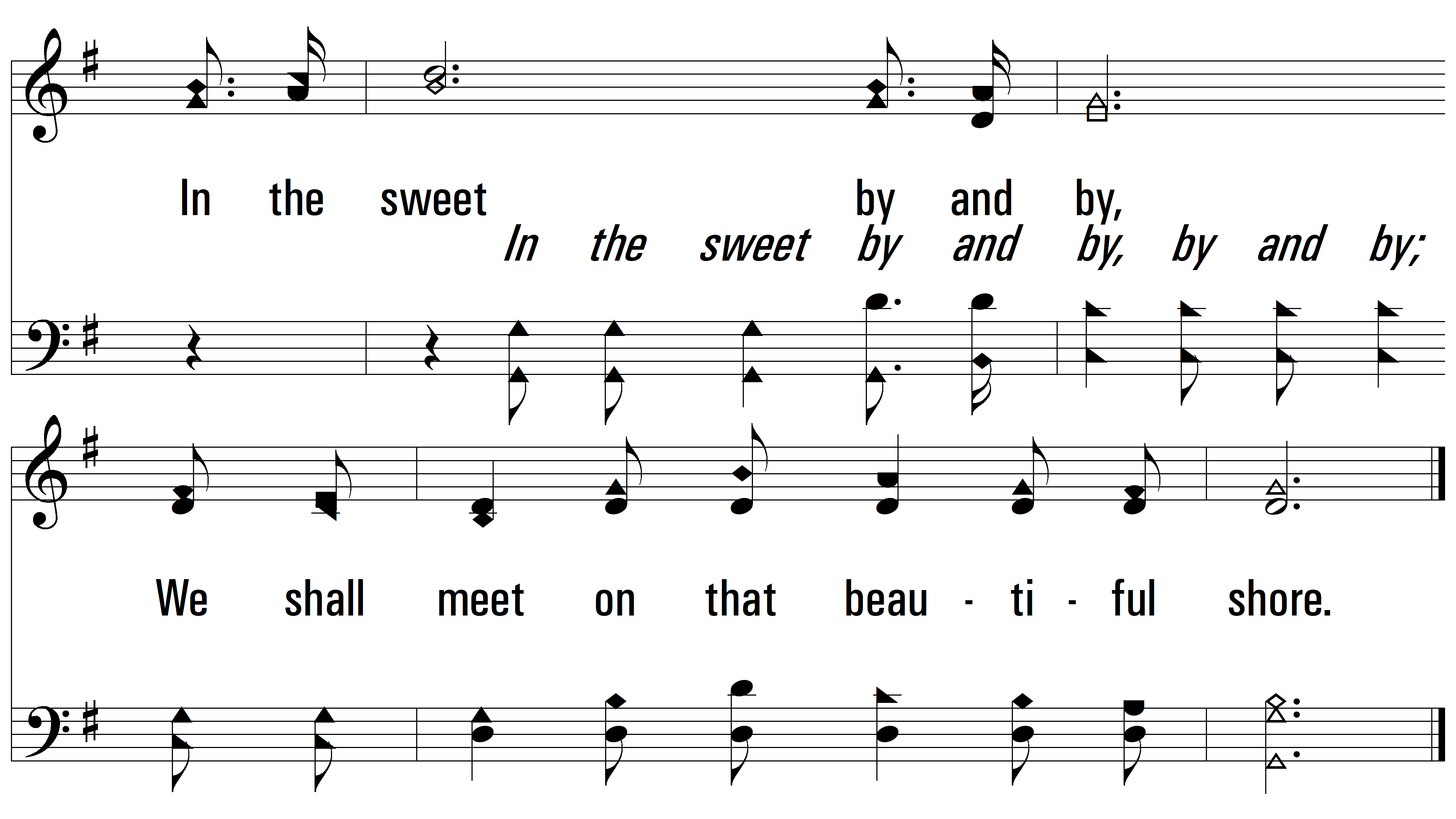 vs. 1
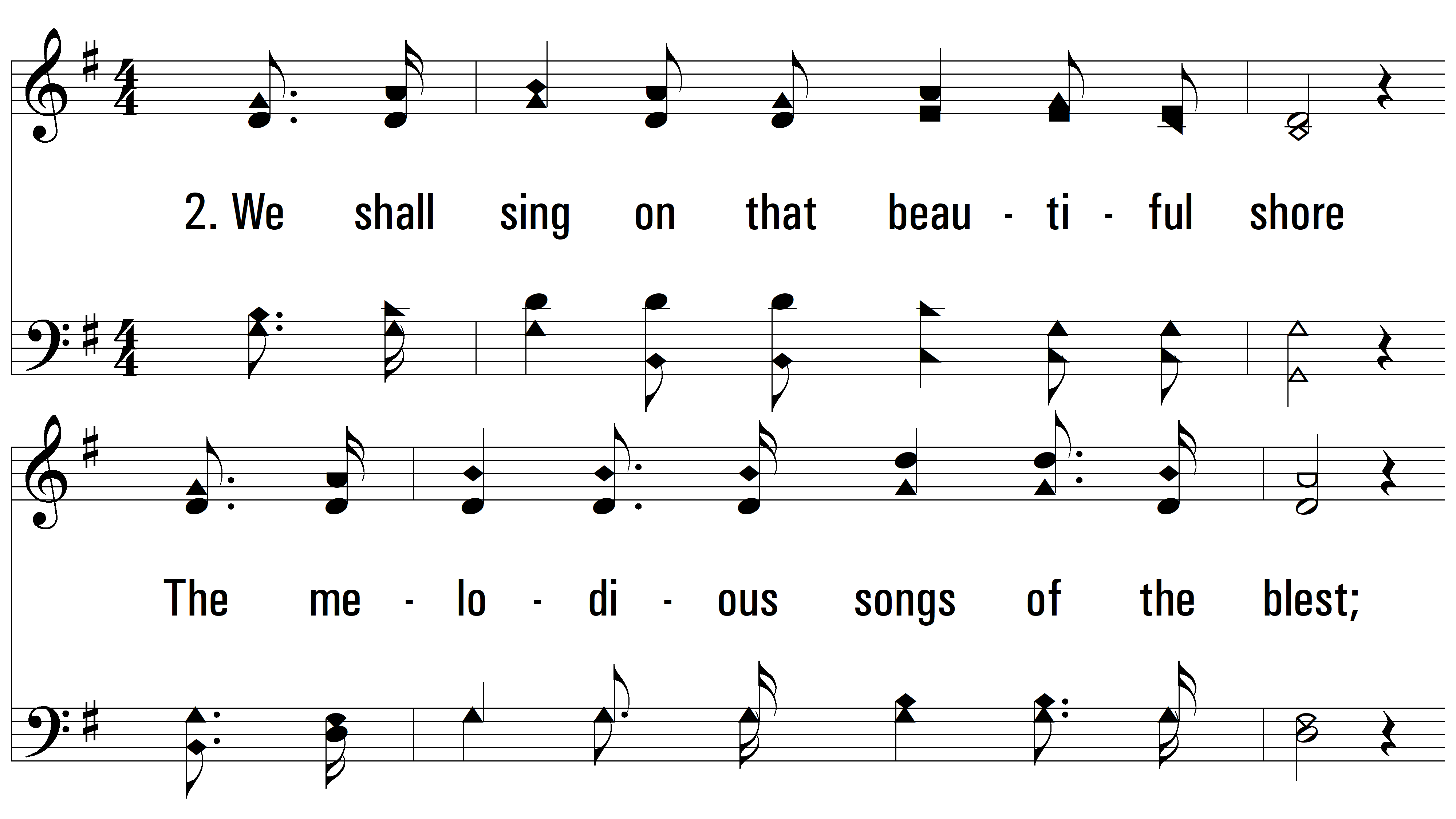 vs. 2 ~ Sweet By And By
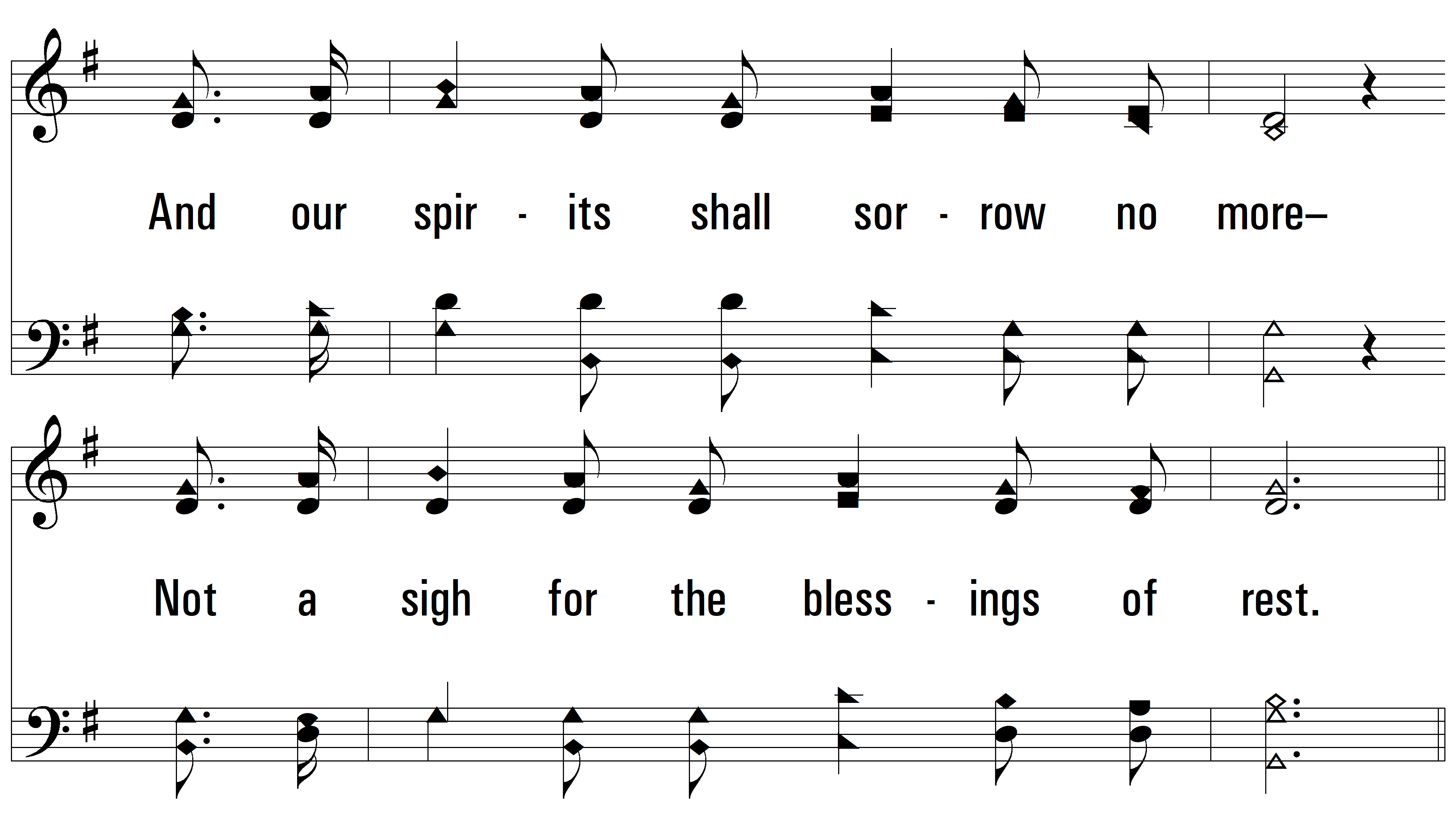 vs. 2
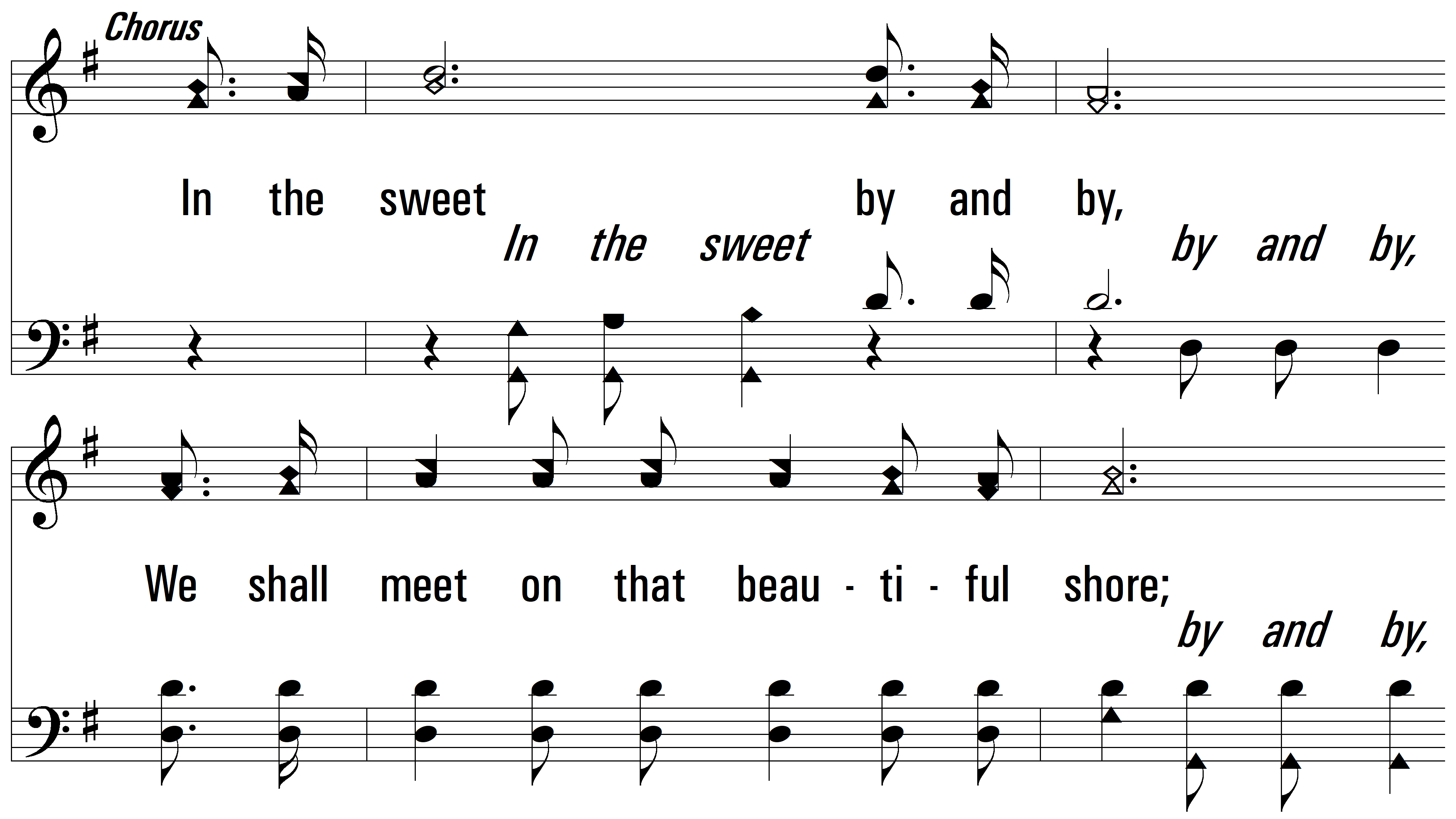 vs. 2
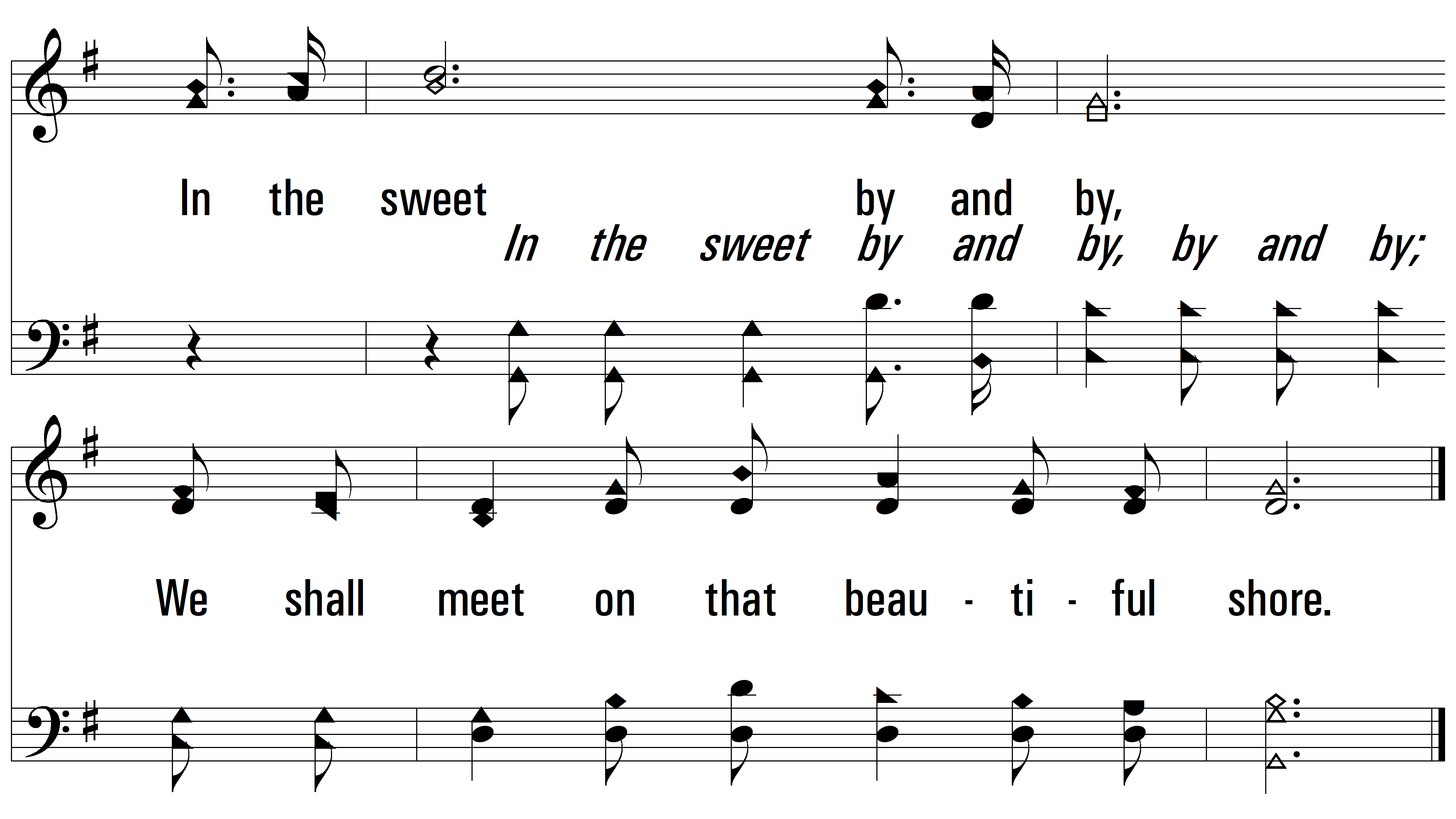 vs. 2
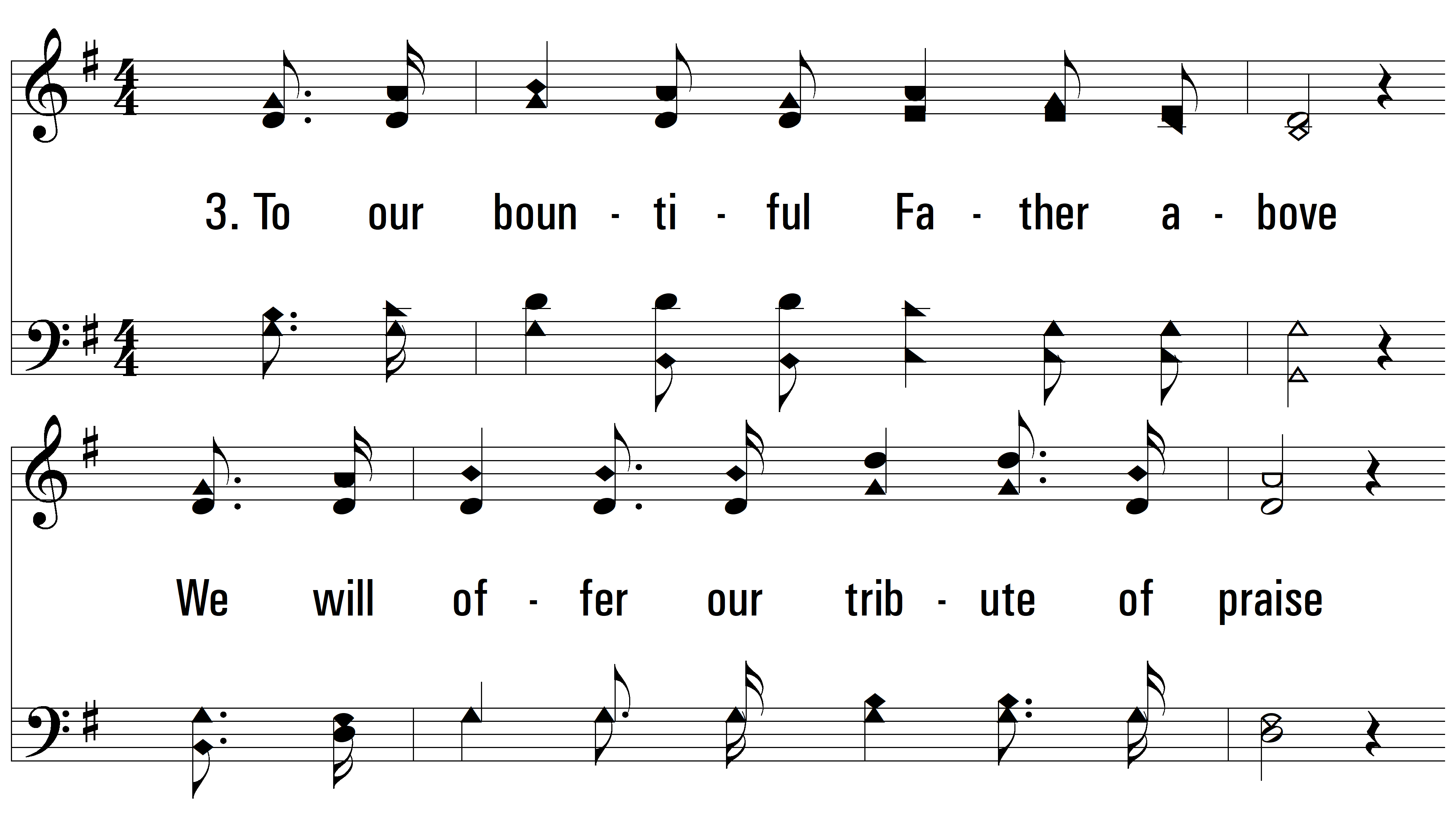 vs. 3 ~ Sweet By And By
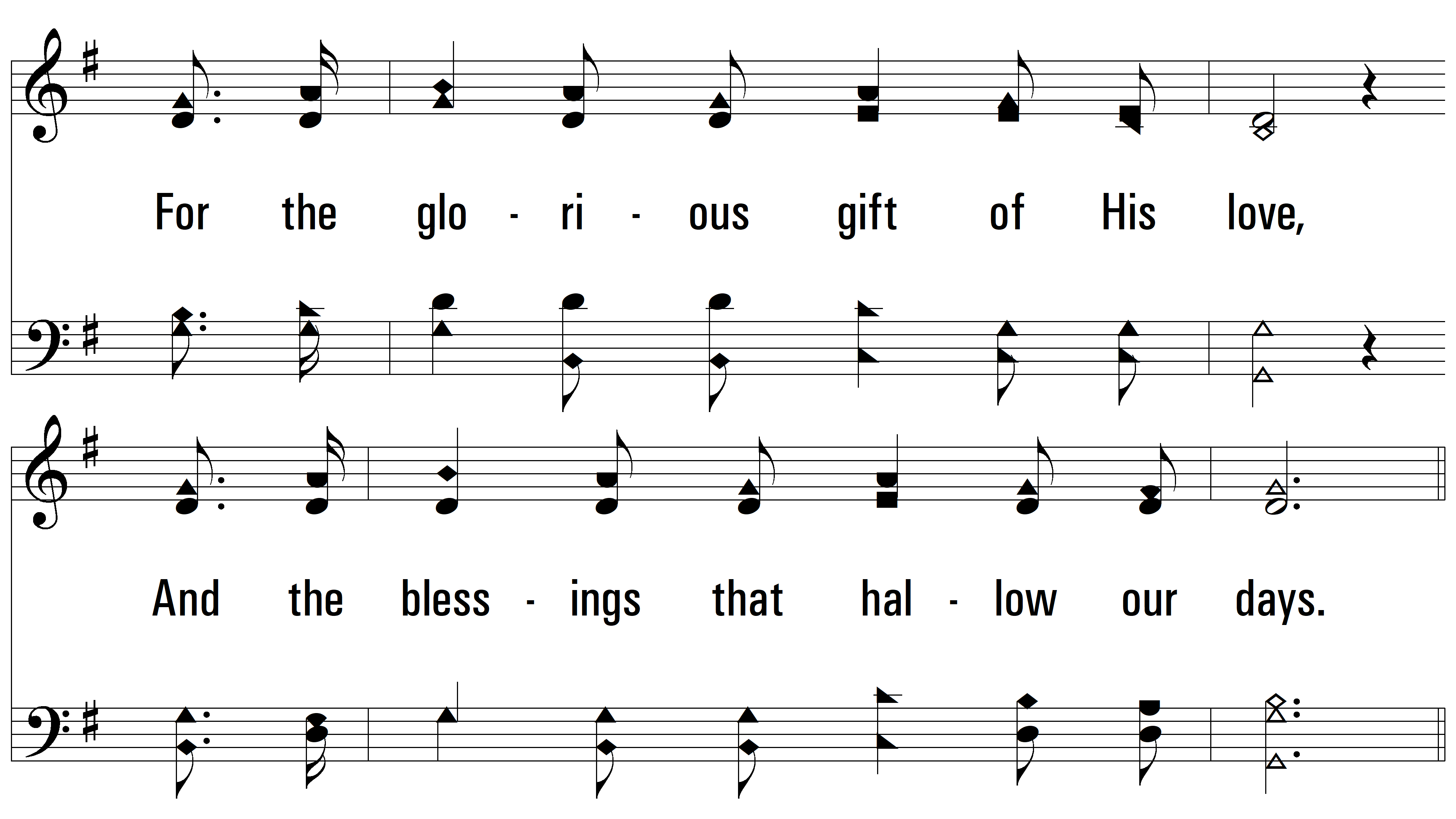 vs. 3
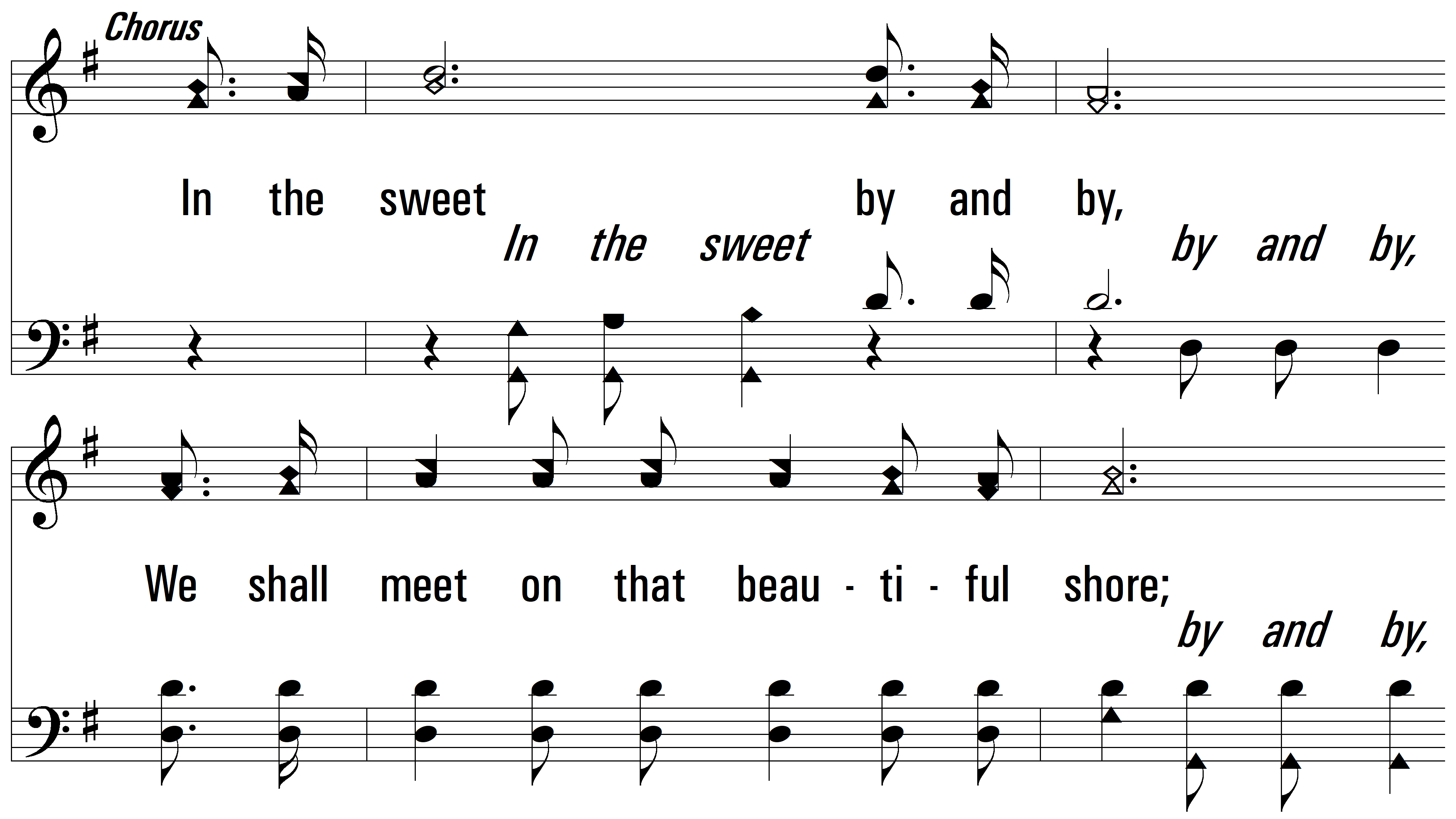 vs. 3
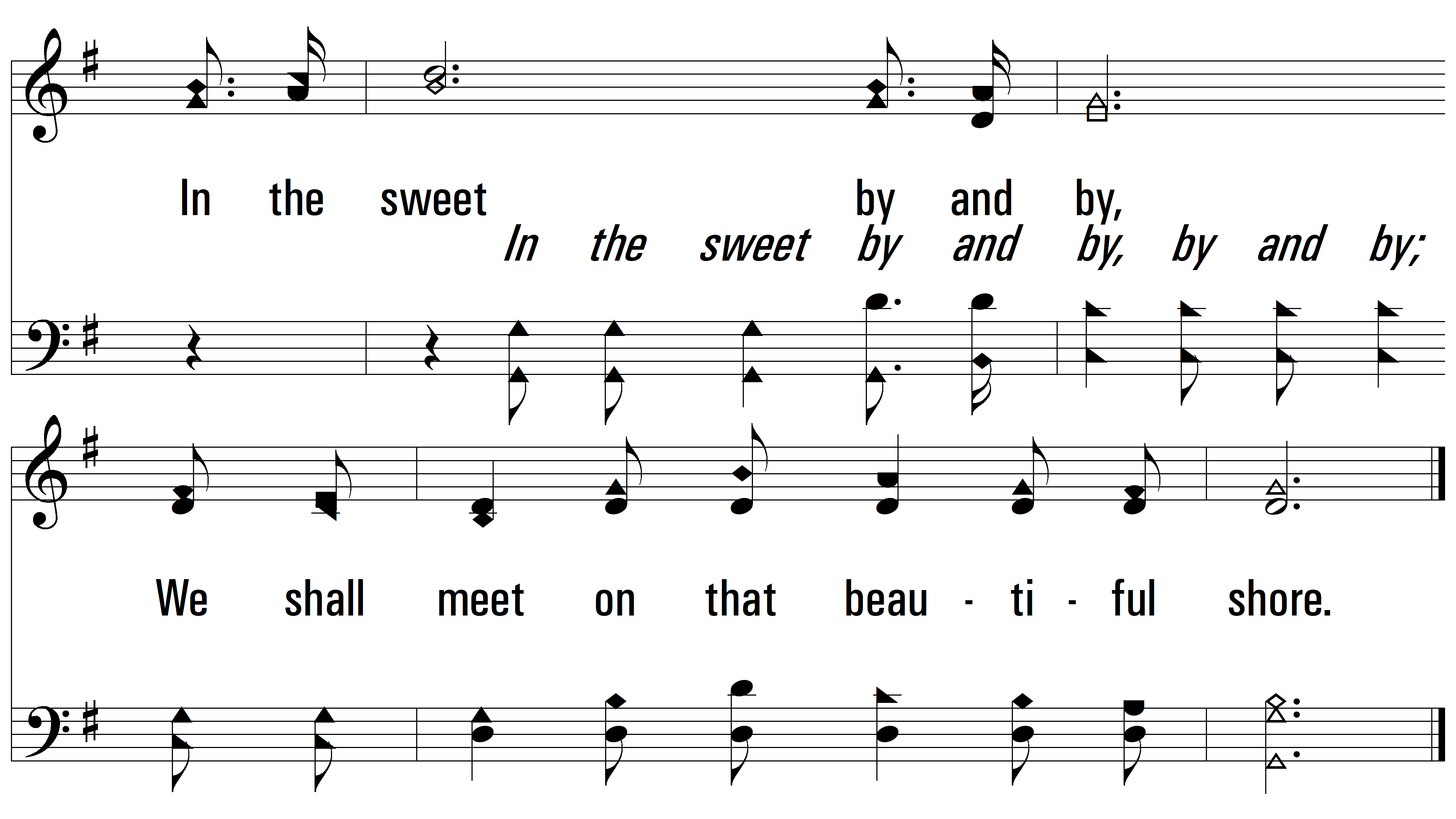 END
PDHymns.com
vs. 3